МІНІСТЕРСТВО ОХОРОНИ ЗДОРОВ’Я УКРАЇНИВІННИЦЬКИЙ НАЦІОНАЛЬНИЙ МЕДИЧНИЙ УНІВЕРСИТЕТІМ. М.І. ПИРОГОВАКАФЕДРА ХІРУРГІЇ №1
Шлунково-кишкові кровотечі.Сучасні методи діагностики та лікуання.

Підготувала : студентка 5 курсу 2а гр.
                                             Семененко Н.В.
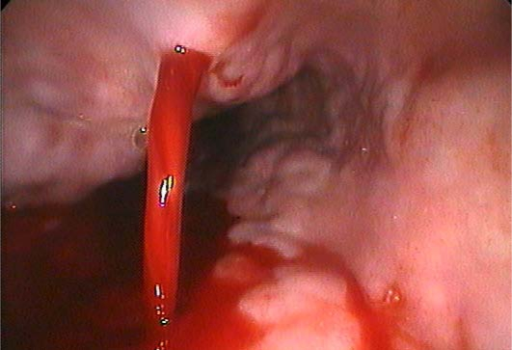 Шлунково-кишкова кровотеча – це гостре або хронічне               витікання крові в просвіт шлунково-кишкового тракту при наявності патологічних процесів у стравоході, шлунку, тонкій або товстій кишках.
Основні клінічні симптоми:
 блювання яскраво червоною кров’ю (haematemesis), кров’ю коричневого або чорного кольору (кавова гуща);
 мелена(melaena) – дьогтьоподібний кал з різким специфічним запахом (крововтрата > 500 мл; індекс Альговера > 0,8);
не змінена (червона) кров у калі (haematochezia);
Випорожнення вигляду «малинового желе» зі слизом;
Діагностика ШКК
Загальний аналіз крові (анемія, ↓Hb, ↓ Ht, ↓ питома  вага, ↓ в’язкість крові);
Дефіцит ОЦК
Ендоскопічна діагностика(ФЕГДС, колоноскопія)
Для оцінки дефіциту ОЦК використовують визначення шокового індексу (ШІ) розрахованого за методом Альговера-Брубера :
Збільшення індексу на кожну 0,1 відповідає втраті крові 0,2 л.
ін. Альговера = Ps/сис. АТ
Класифікація крововтрати за P.L.Marino , 1998
ДІАГНОСТИЧНА ЕНДОСКОПІЯ ПРИ ГОСТРІЙ ШЛУНКОВО - КИШКОВІЙ КРОВОТЕЧІ
Мета :
верифікувати джерело кровотечі, його локалізацію, розміри 
та тяжкість деструкції;
визначити кровотеча триває чи ні;
застосувати способи місцевого гемостазу – спробувати зупинити кровотечу, при необхідності провести ендоскопічну профілактику ії рецидива; 
визначити ступінь надійності гемостазу, спрогнозувати ризик 
рецидиву ШКК.
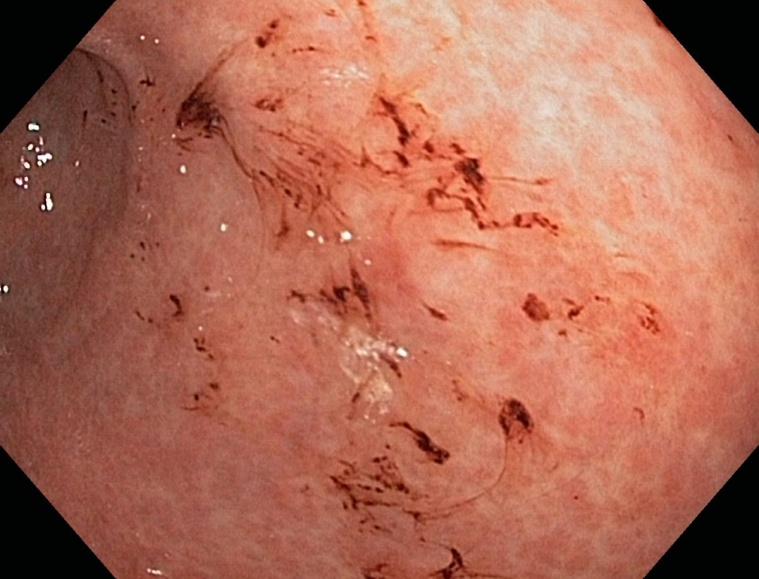 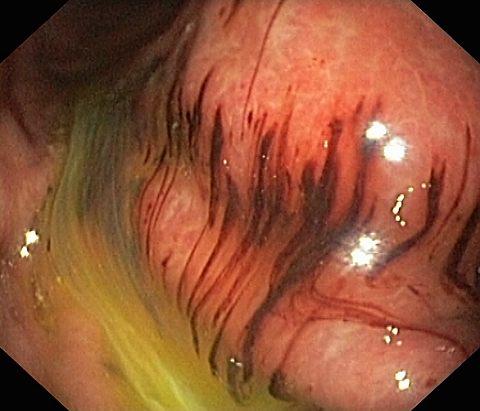 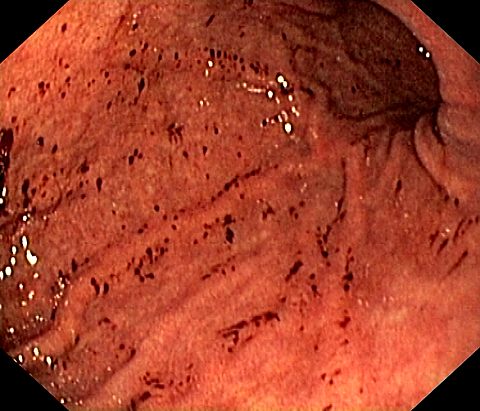 Ендоскопічна класифікація ознак (стигмат) кровотечі(по Форесту, 1974 р.)
Ендоскопічні методи гемостазу
Покази :
активна артеріальна або венозна кровотеча;
високий ризик рецидиву кровотечі з судини, що не кровоточить; 
фіксований тромб-згусток .
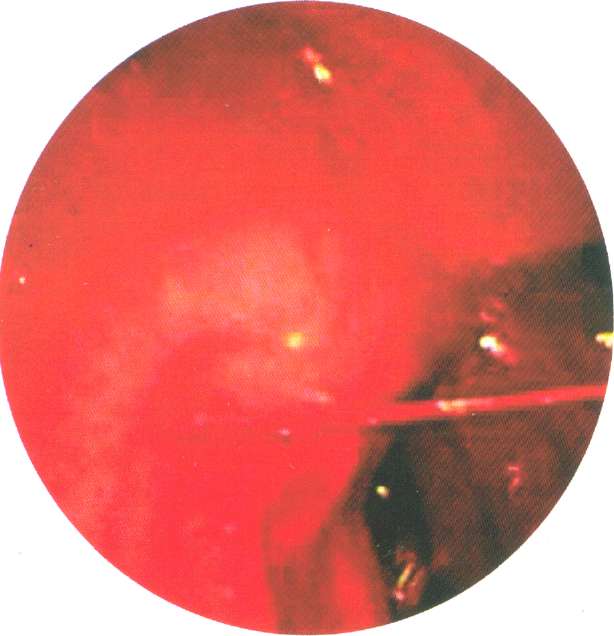 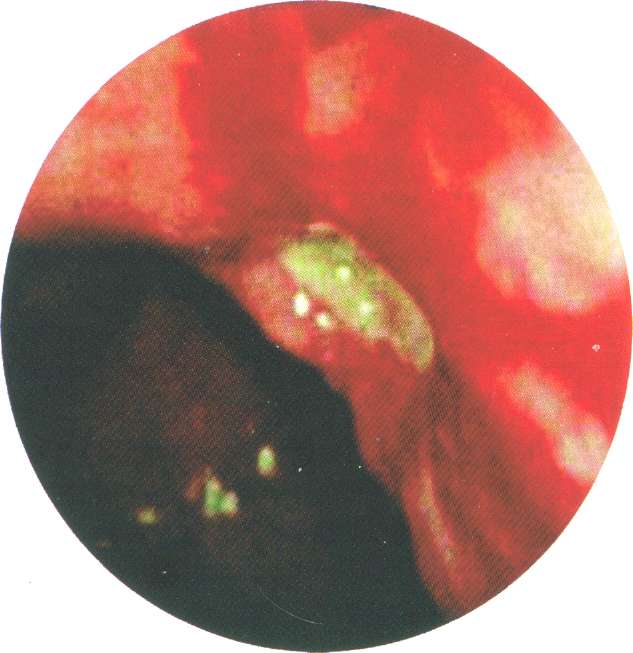 1)Медикаментозні
1)Зрошення розчинами медикаментів:
Судинозвужувальними(Мезатон,Адреналін)
Денатуруючими(Спирт етиловий 96%);
гемостатичними (гемофобін, тромбін, 
 епсилон-амінокапронова кислота, 
Капрофер);

2)Нанесення плівкоутворювальних
 препара­тів (ліфузоль, біологічні клеї і 
под.);
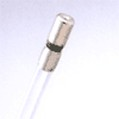 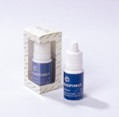 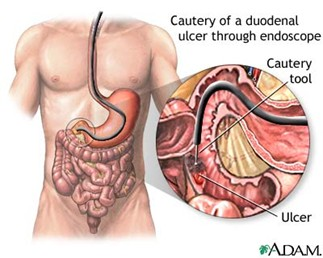 3)Інфільтраційний гемостаз:
розчином адреналіну, мезатону;
спиртово-новокаїновими сумішами;
фізіологічним розчином;
денатуруючими розчинами.
Застосовується практично у всіх випадках локальних кровотеч як самостійний метод чи в комбінації з іншими методиками. Не рекомендують при діаметрі судини більше 1 мм.
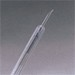 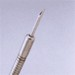 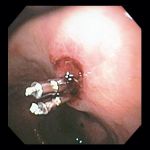 2)Механічні
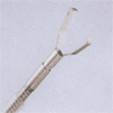 1) Кліпування судини 
гемостатичними кліпсами;
2) Лігування еластичними кільцями;
3) Лігування ендопетлею.
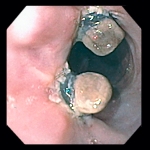 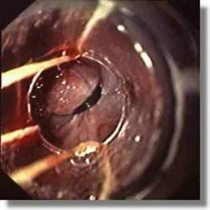 3) Фізичні
Електрокоагуляція:
монополярна;


біполярна;


гідродіатермокоагуляція;
термовплив:
термозонд;
кріовплив;
лазерна коагуляція;
радіохвильова коагуляція
аргоноплазмова  коагуляція.
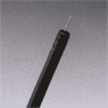 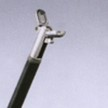 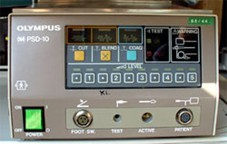 Електрокоагуляція
- дія на тканини змінного току високої частоти(500 кГц- 2 МГц), яка призводе до виділення великої кількості тепла, але не впливає на ендогенні електричні процеси.
Гемостаз забезпечується стисненням судини утвореним струпом та посиленням тромбоутворення.
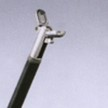 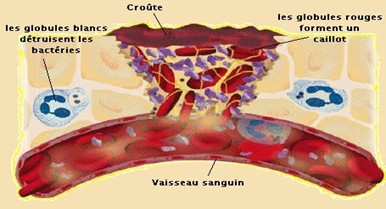 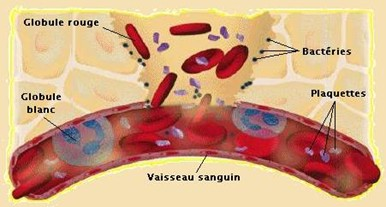 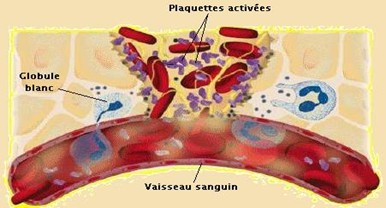 Аргоноплазмова коагуляція
метод, при якому енергія току великих частот передається на тканини безконтактним способом 
    за допомогою іонізованого 
    електропровідного газу – аргону.  
Переваги:
Максимальна глибина коагуляції 3 мм
Струмінь плазми аргону може діяти 
не лише в осьовому, а й в поперечному
 чи радіальному напрямках
Відсутність диму
«Схожість» аргонової плазми та крові
Менше закислення тканин, що сприяє
 швидшому заживленню
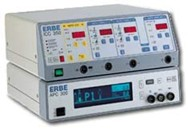 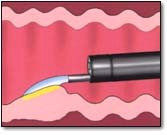 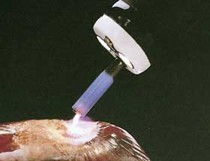 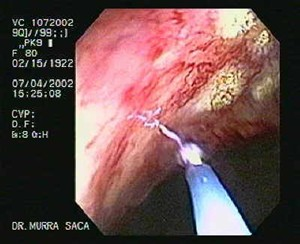 Аргоноплазмова коагуляція застосовується практично в усіх випадках ШКК.
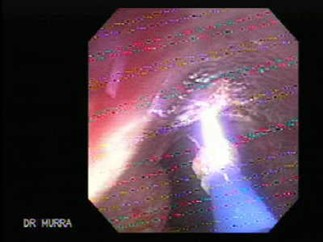 Однак використання 
даного методу є 
небезпечним при 
маніпуляціях з судинами
великого діаметру,що не
кровоточать.
Лазерна фотокоагуляція
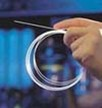 безконтактний метод коагуляції шляхом дії оптичного когерентного випромінювання, що характеризується високою направленістю та великою щільністю енергії.
Особливо ефективна при 
ерозивно –виразкових крово-
течах,ангіодисплазіях,
кровотечах з розпадаючих 
пухлин.
Обережно: при глибоких вираз-
ках та дивертикулах!
Можлива перфорація!!
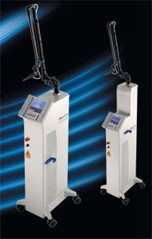 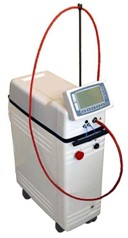 Загальні принципи лікування хворих із шлунково-кишковими кровотечами:
Термінова госпіталізація хворого у хірур­гічний стаціонар, незалежно від ступеня крово­втрати і причини, що її викликала;
Максимально швидке відновлення ОЦК - боротьба з гіповолемічним шоком шляхом масивної інфузійно-трансфузійної терапії;
Уточнення джерела кровотечі та його лока­лізації;
Комплексна гемостатична терапія;
Антисекреторна терапія
Остаточна зупинка кровотечі.
Оперативне лікування
Покази (при виразковій етіології):
Кровотеча, яку не вдалося зупинити ендоскопічними та інфузійними антисекреторними, іншими консервативними засобами – екстренна операція до 2-3 годин від поступлення;
Рецидив кровотечі на тлі противиразкової терапії – термінова операція впродовж 2 – 3 годин від моменту її виявлення;
За умов зупиненої кровотечі - відсутність ознак загоєння виразки на контрольному ЕФГДС впродовж 4-5 діб консервативної противиразкової терапії, – є прямим показом до раннього відстроченого або планового хірургічного оздоровлення для попередження майбутніх ускладнень виразкової хвороби та пізніх рецидивів геморагії;
Наявність поєднаних ускладнень виразкової хвороби на тлі зупиненої кровотечі після корекції.
Види оперативних втручань,що застосовуються:
Прошивання або висічення виразки з наступним проведенням пластики та однієї з видів ваготомії.
При рецедивних кровоточивих виразках – різні види ваготомій.
Резекція шлунку.
Види пластик:
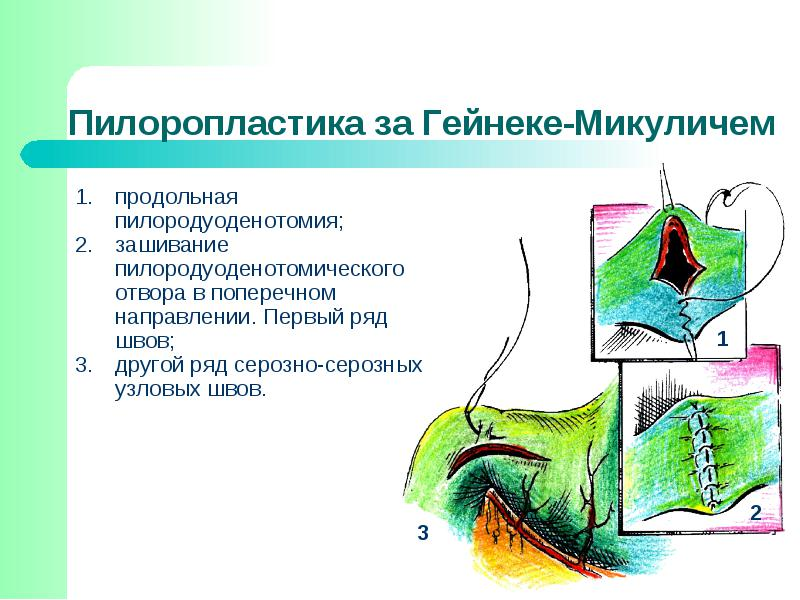 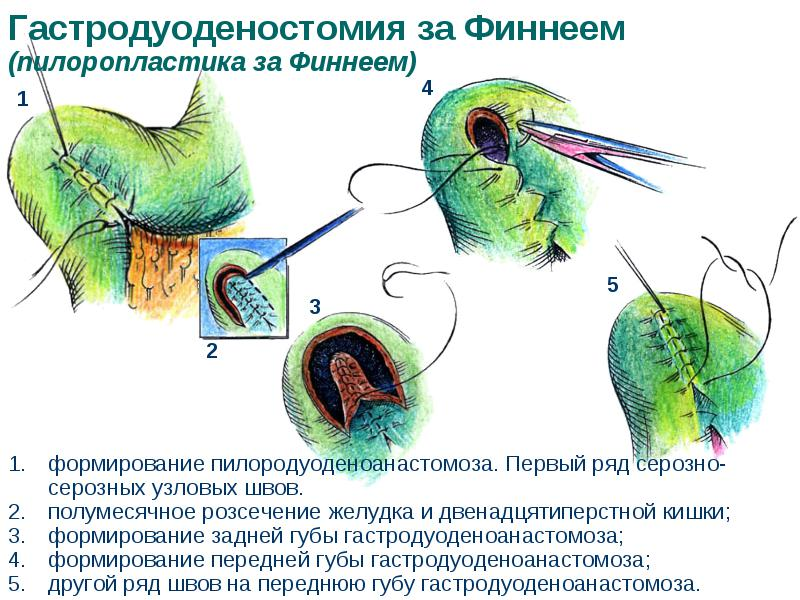 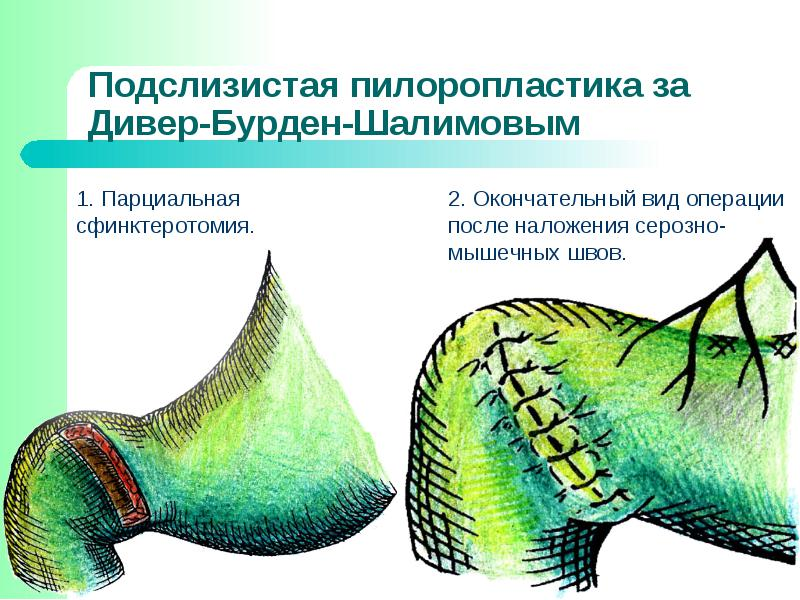 Пілоропластика:
За Мейо
По Джад-Хорслі, Джад-Танака
По Таннер-Кенеді
За Barosso
За Helwing i Heyman

       Дуоденопластика :
			- субциркулярна;							- сегментарна;							- циркулярна .
Види ваготомій:
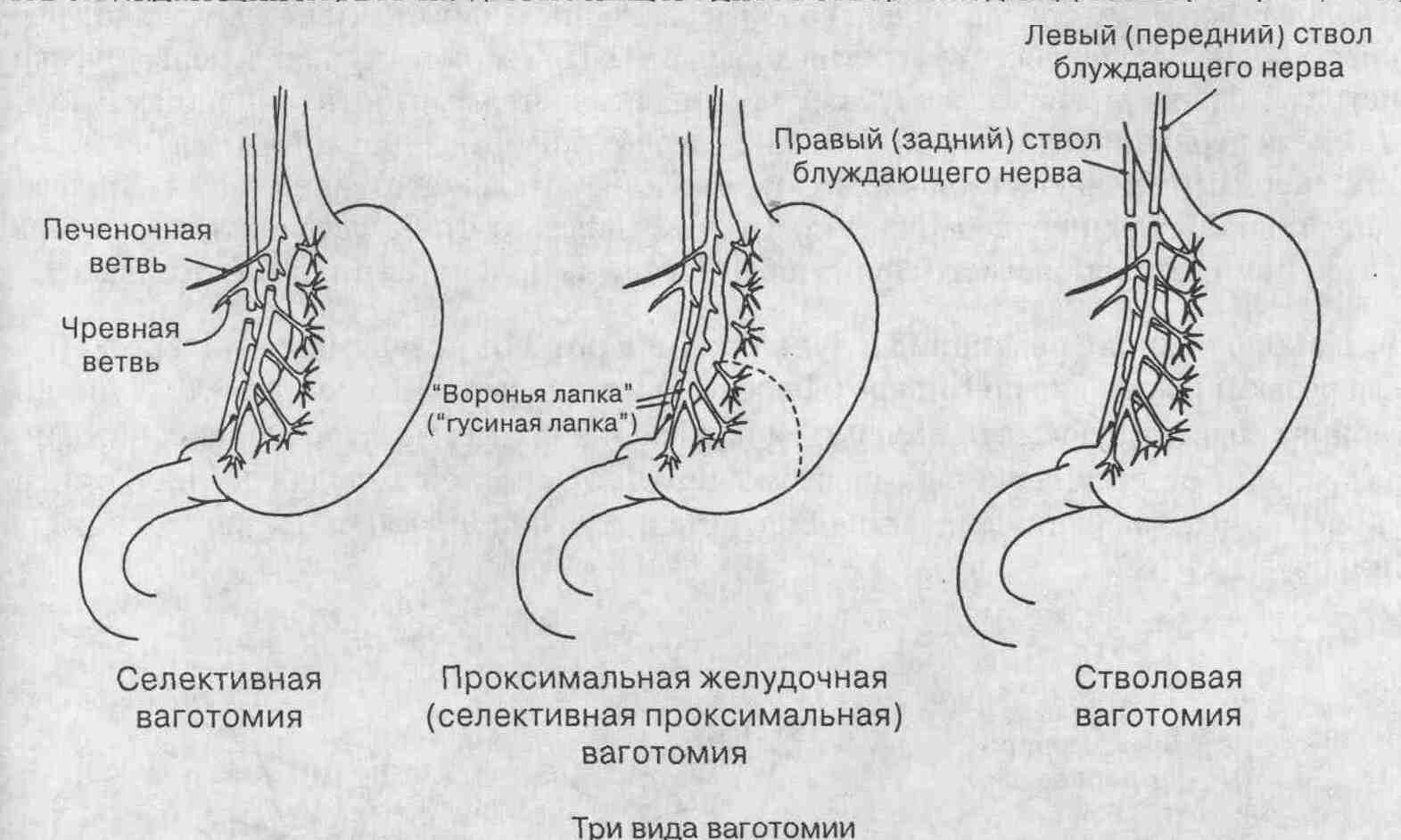 Резекція шлунку
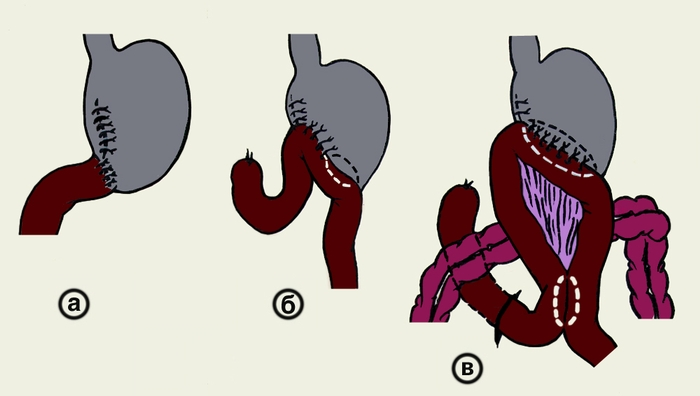 А)спосіб Більрот -1
Б)спосіб Більрот 11 в модифікації Гофмейстера — Финстерера
В)спосіб Більрот 11 в модифікації Бальфура
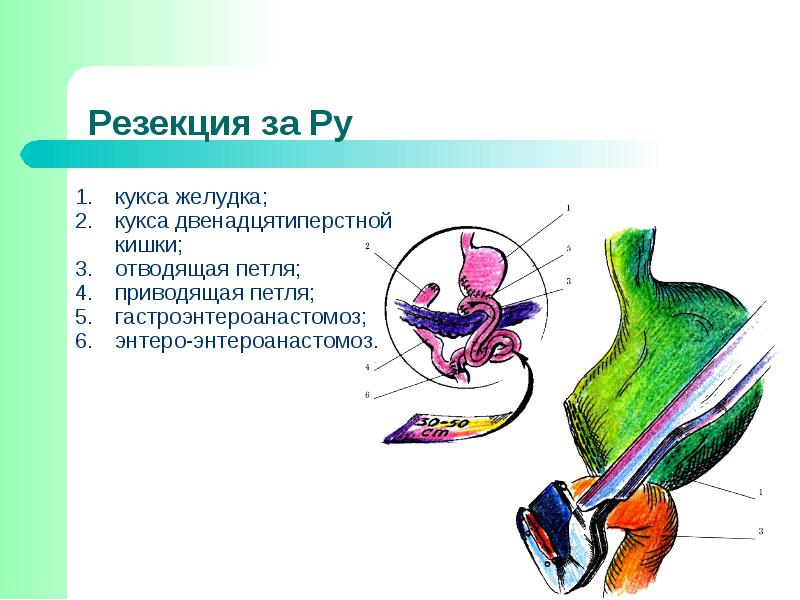 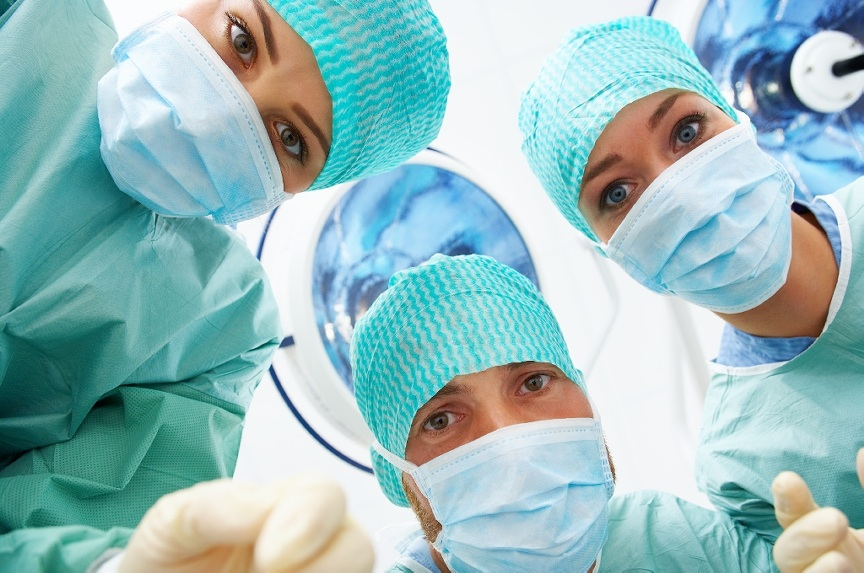 Дякую за увагу!
Дякую за увагу!